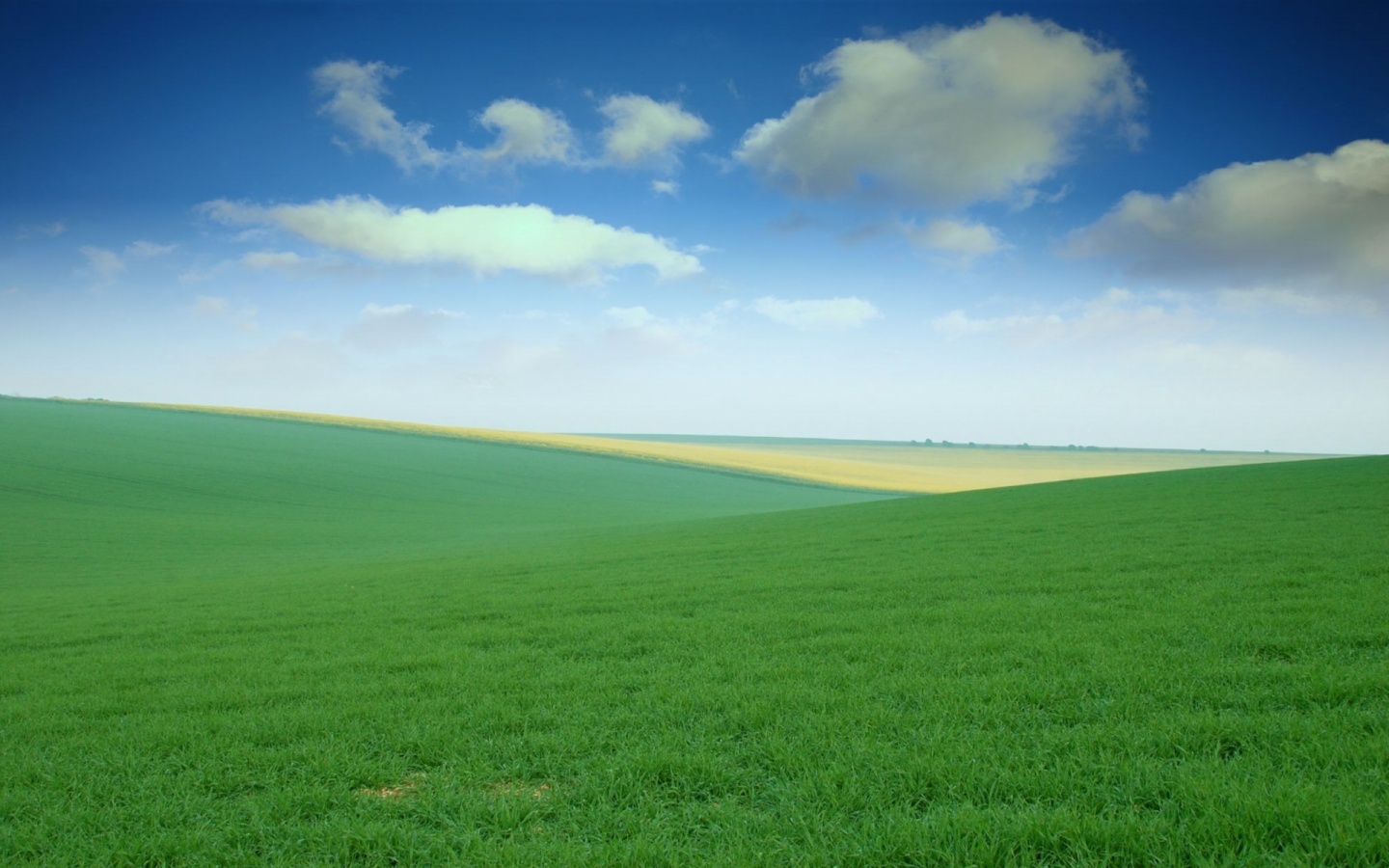 На каком дереве не растут шишки?
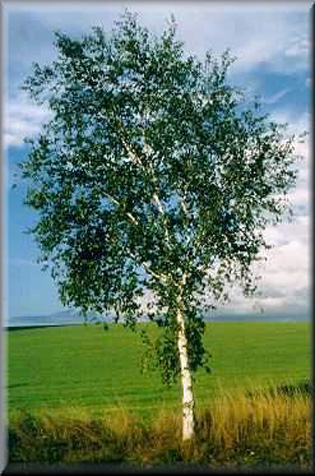 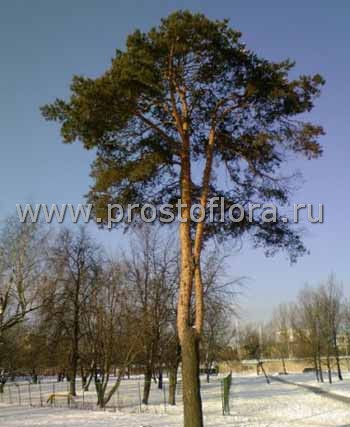 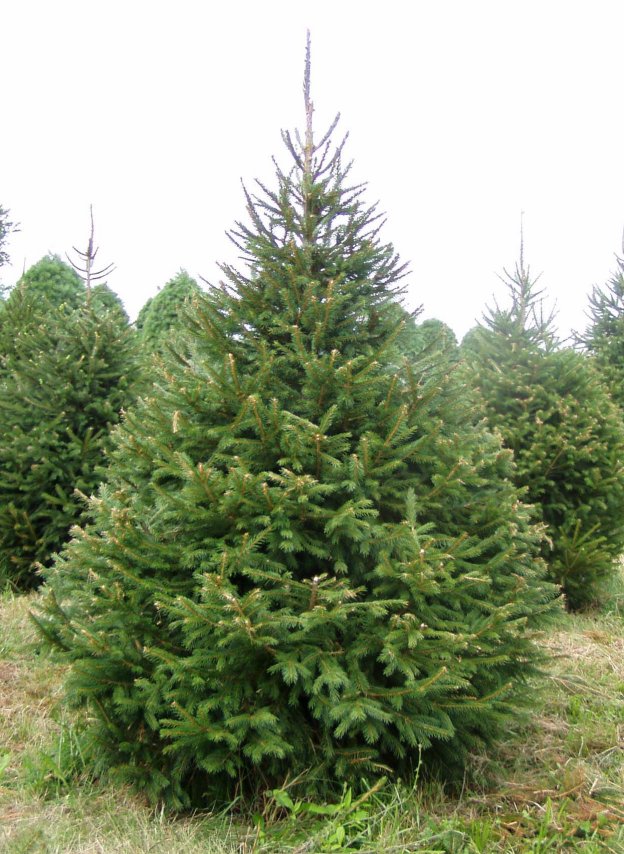 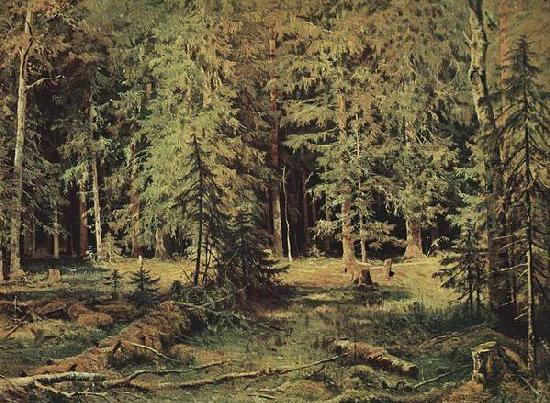 Какой гриб нельзя положить в корзину?
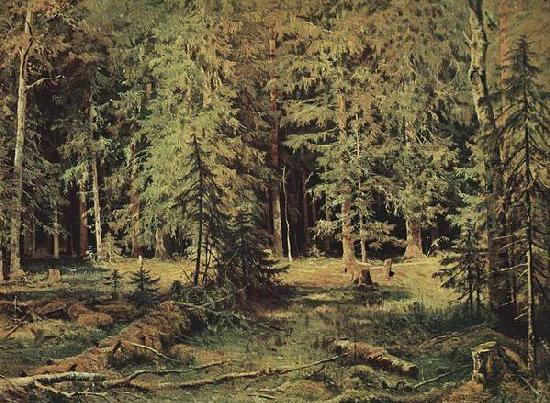 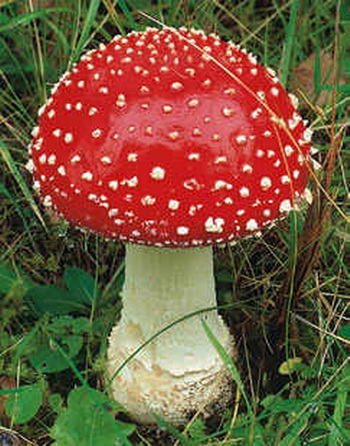 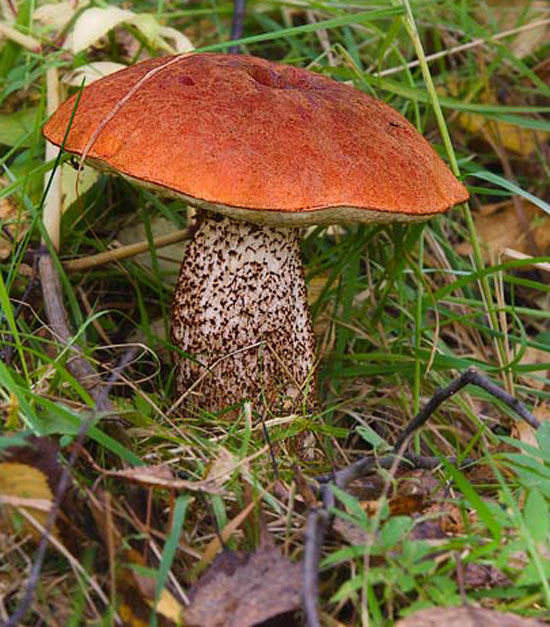 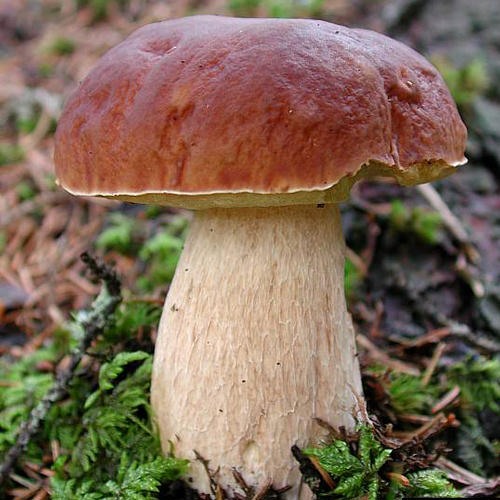 Какой зверь  спит зимой?
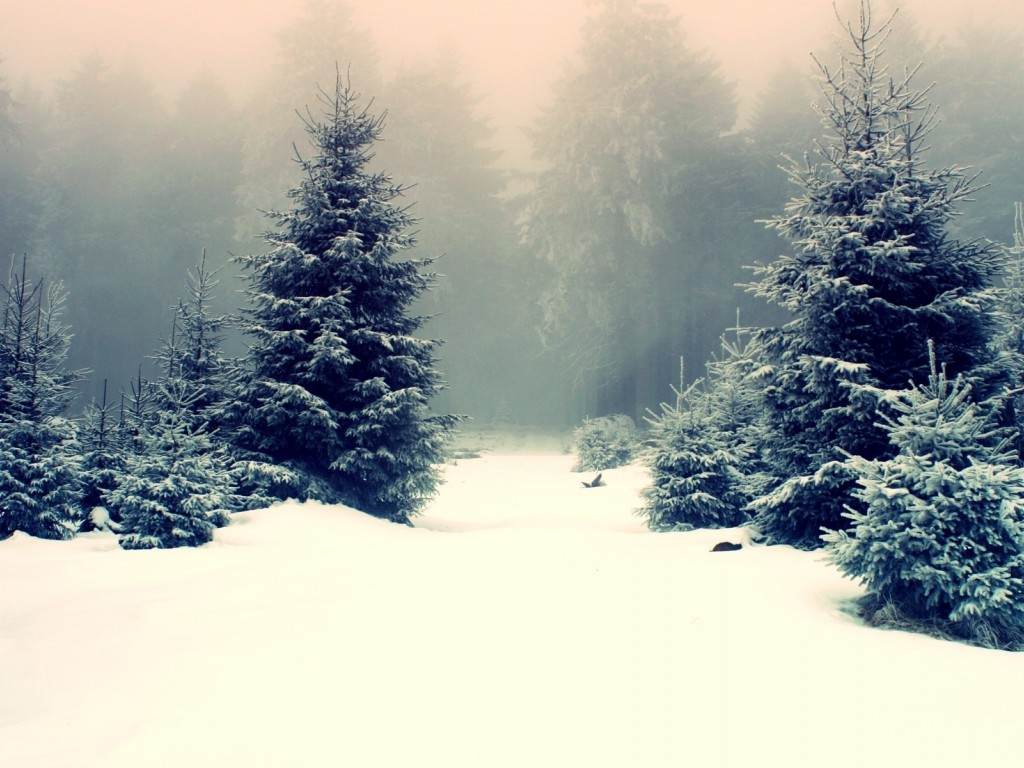 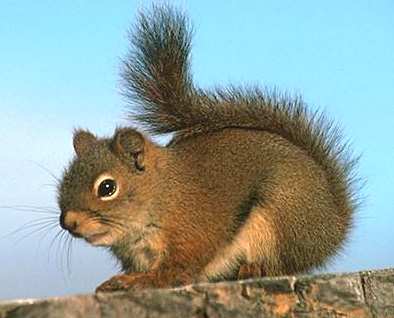 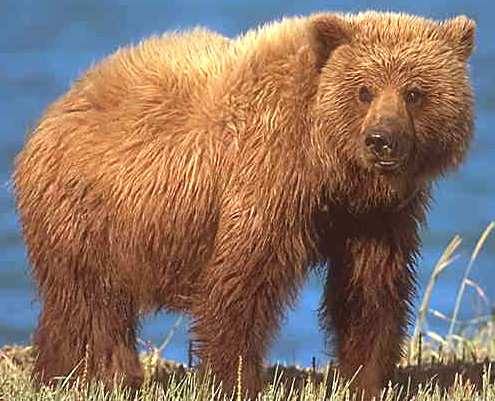 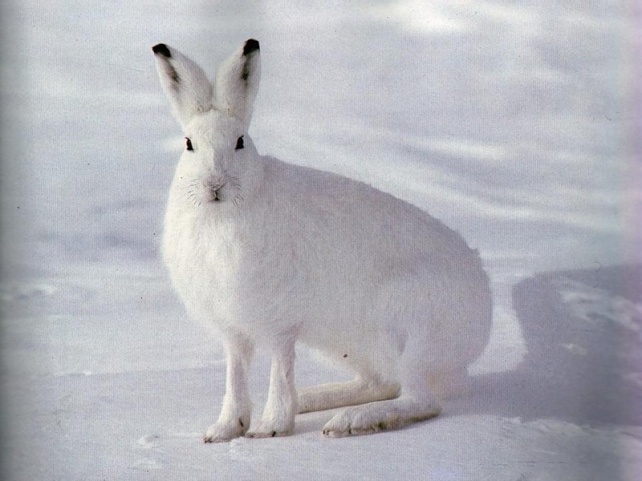 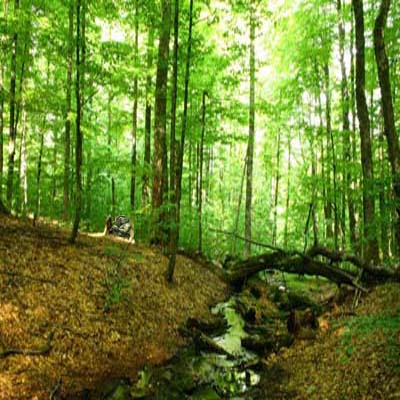 Какой зверь не водится в наших лесах?
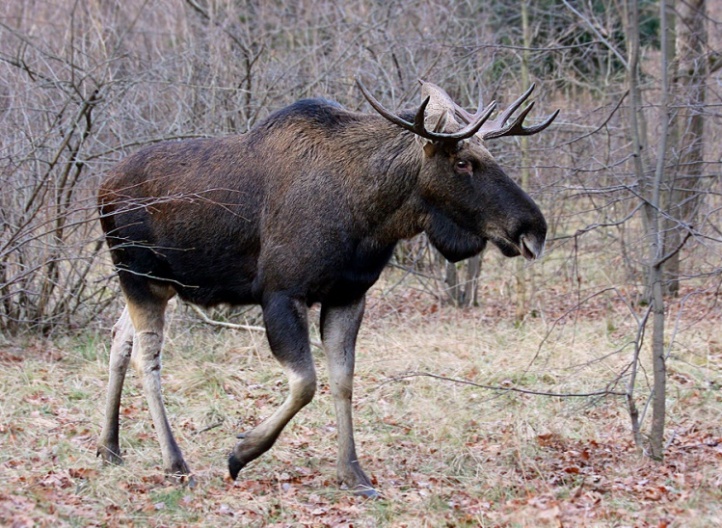 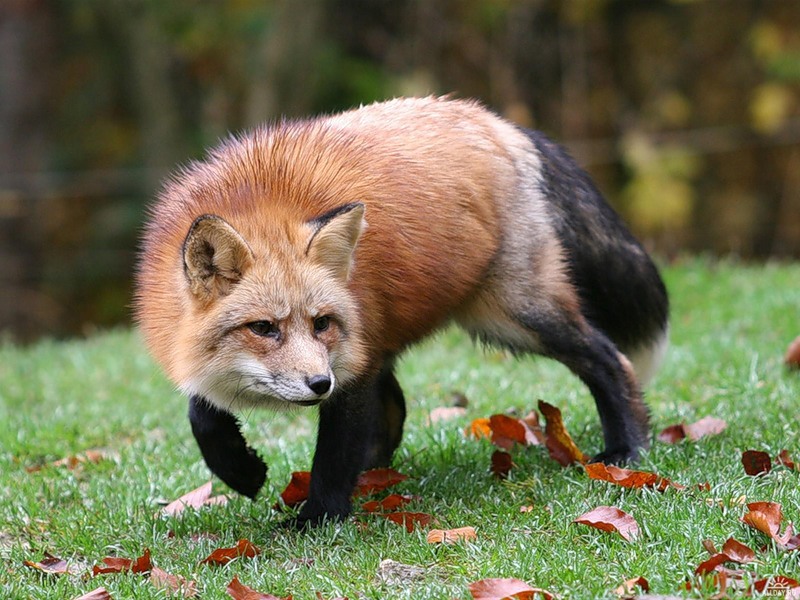 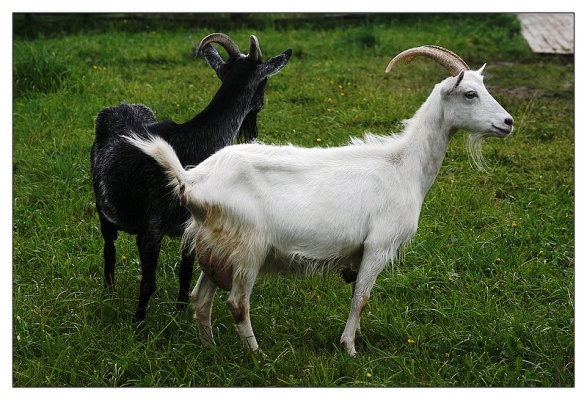 Кто где живет?
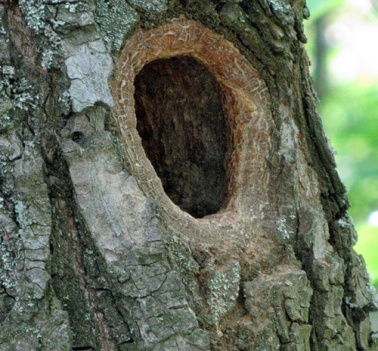 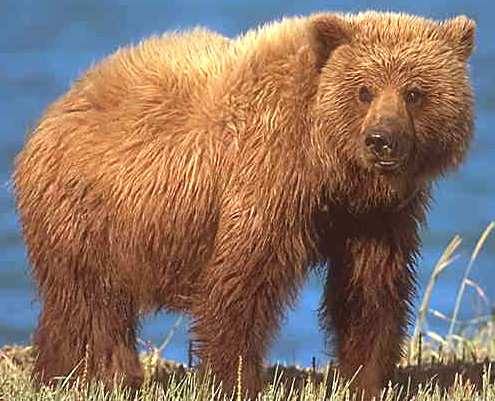 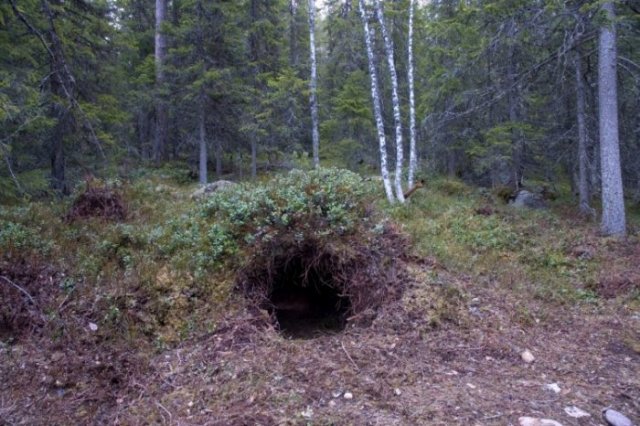 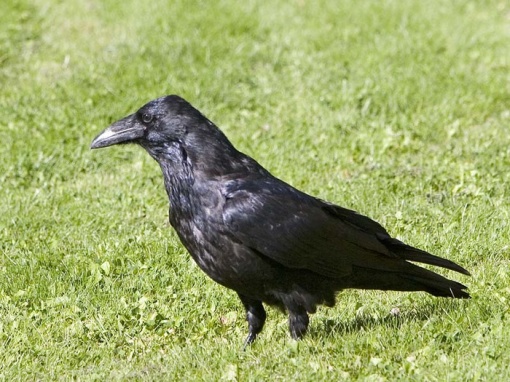 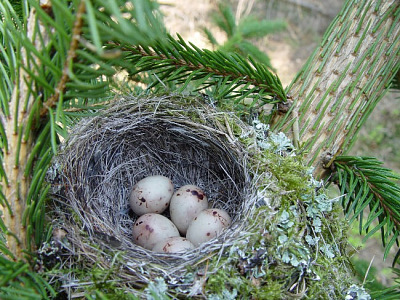 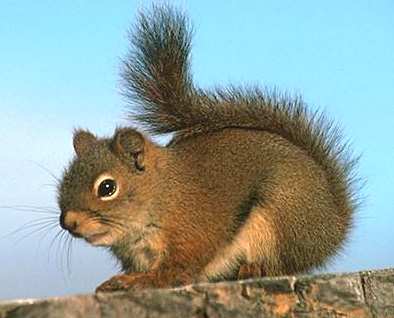